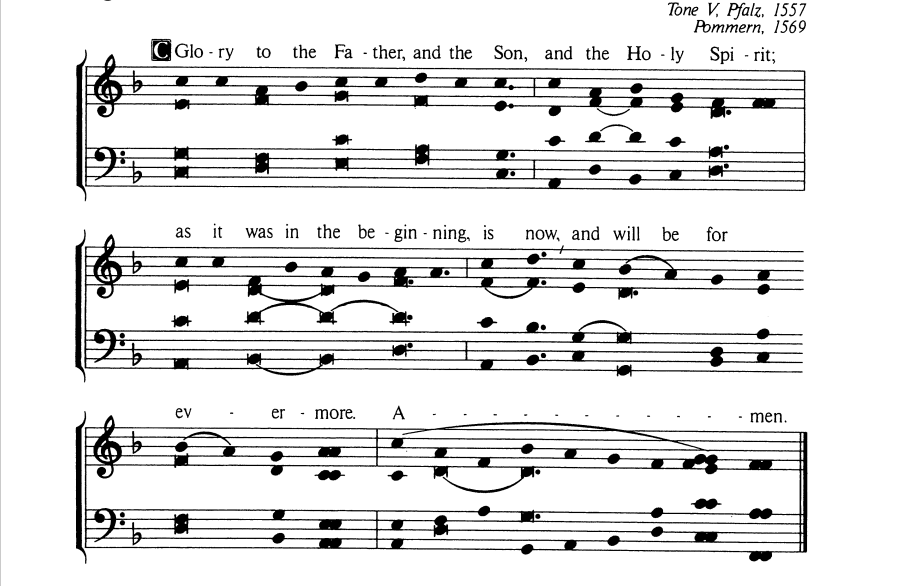 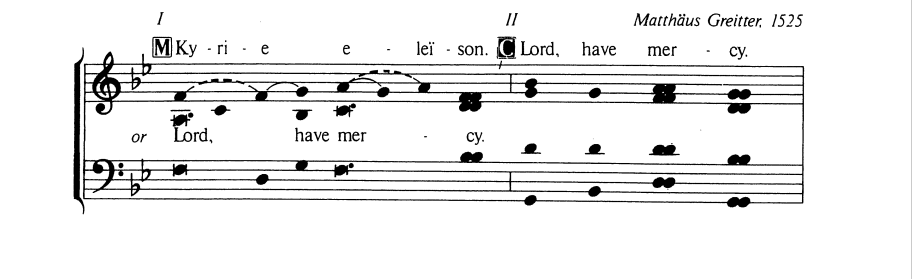 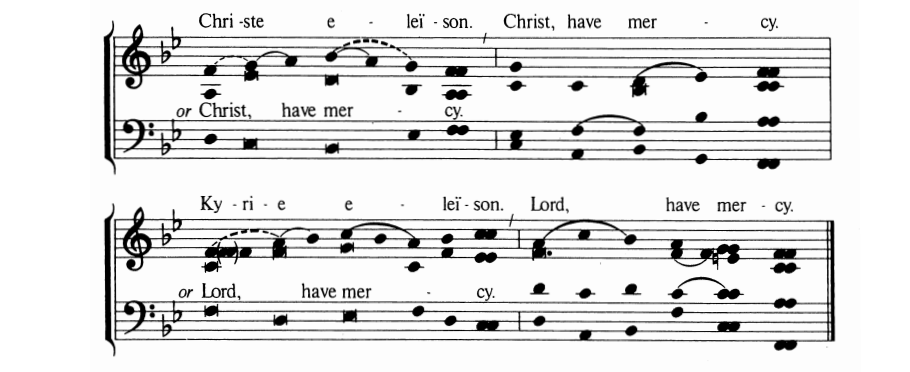 Glory to God
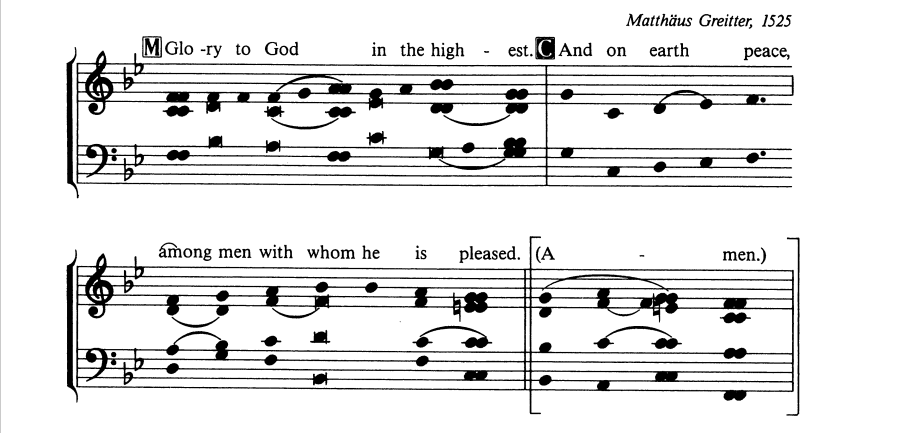 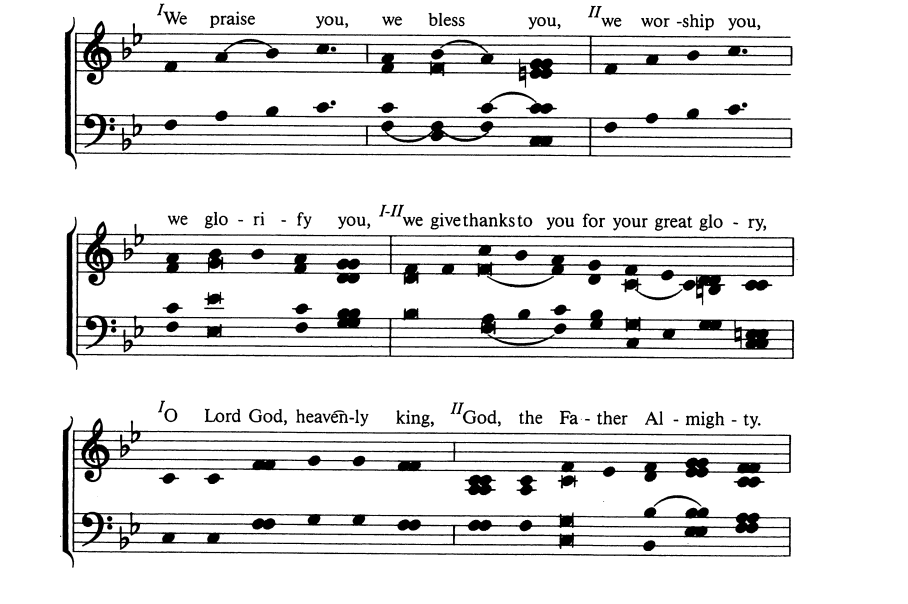 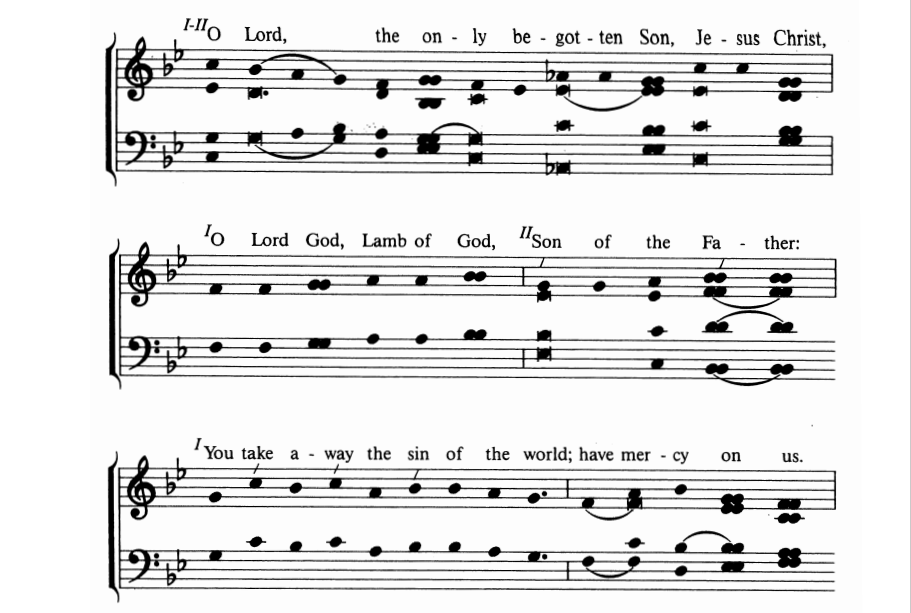 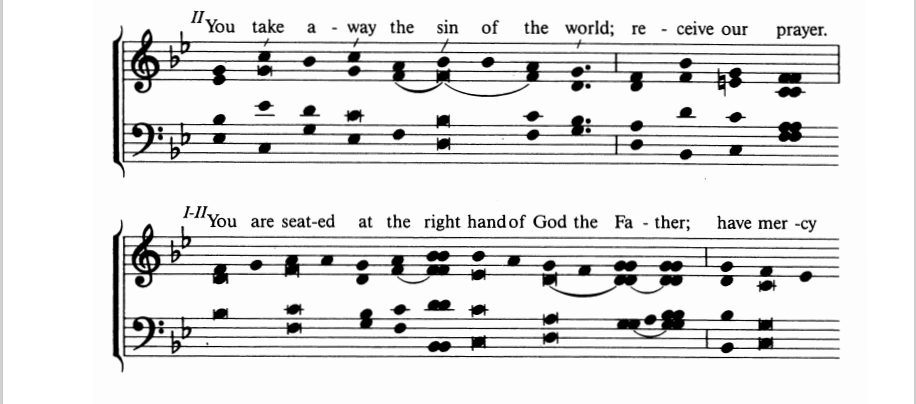 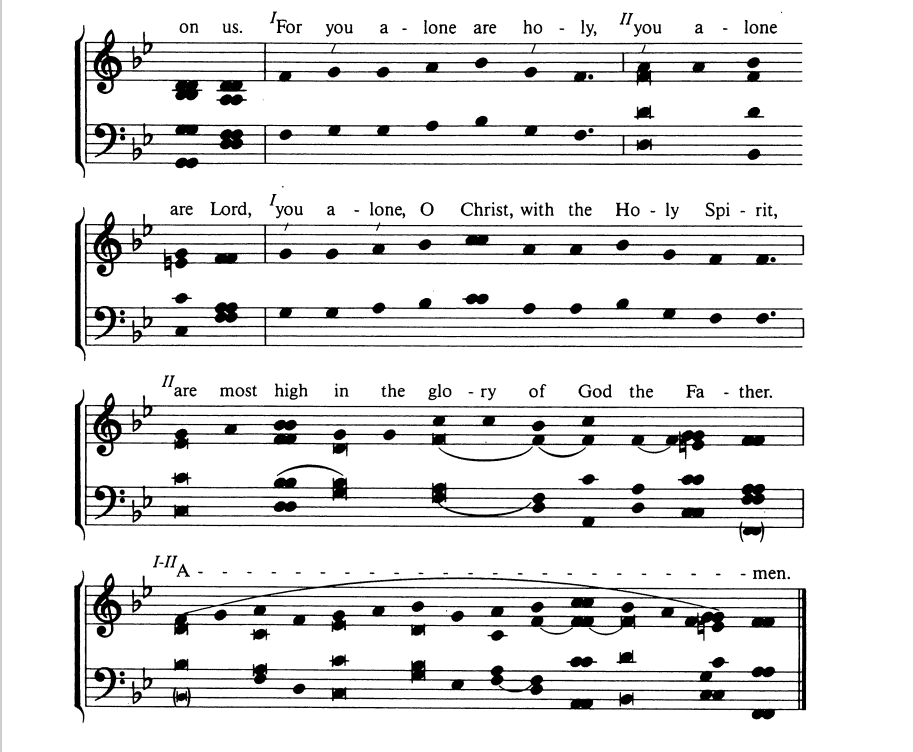 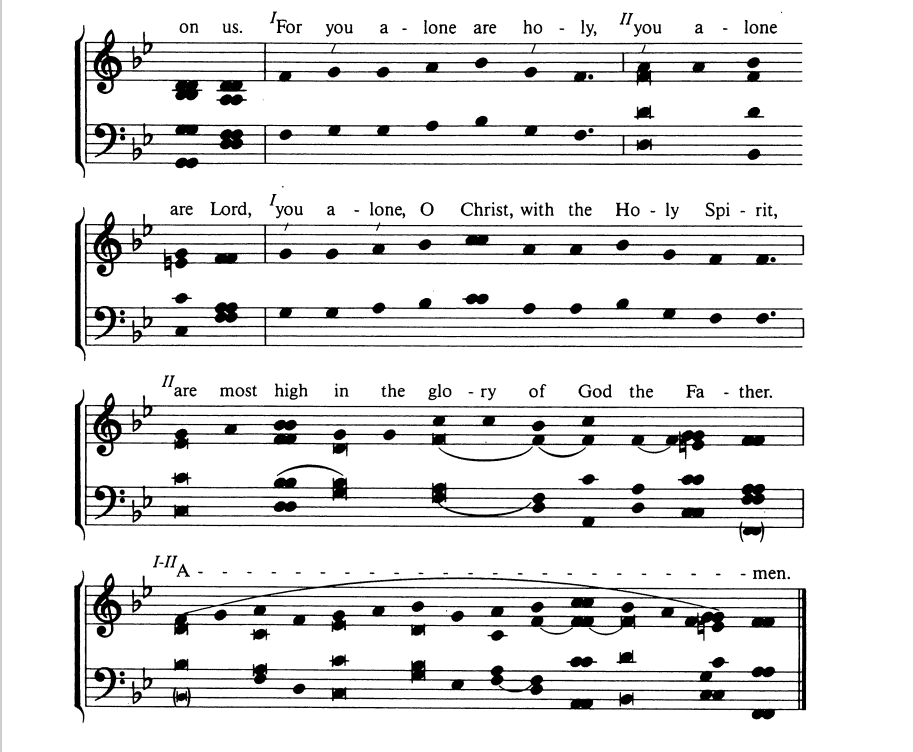 Collect
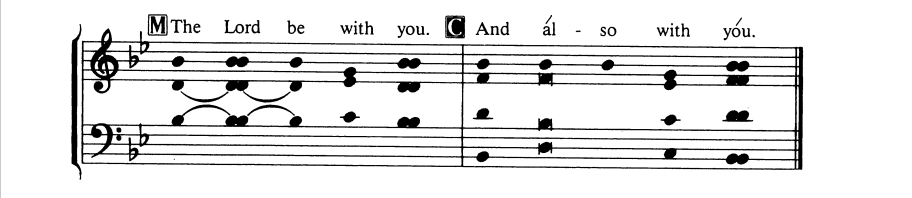 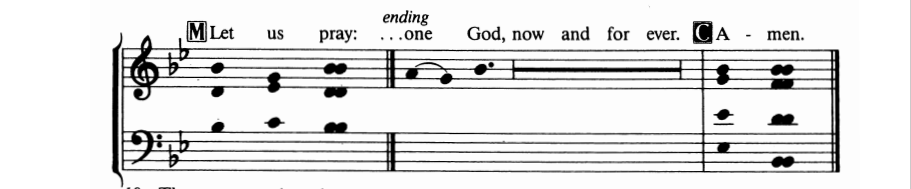